The role of ICT and telecommunication companies as service providers

Roundtable 6c on CIRED 2011
Frankfurt, June 7, 2011

Ulrich Reber
Smart Grid Solutions
Nokia Siemens Networks
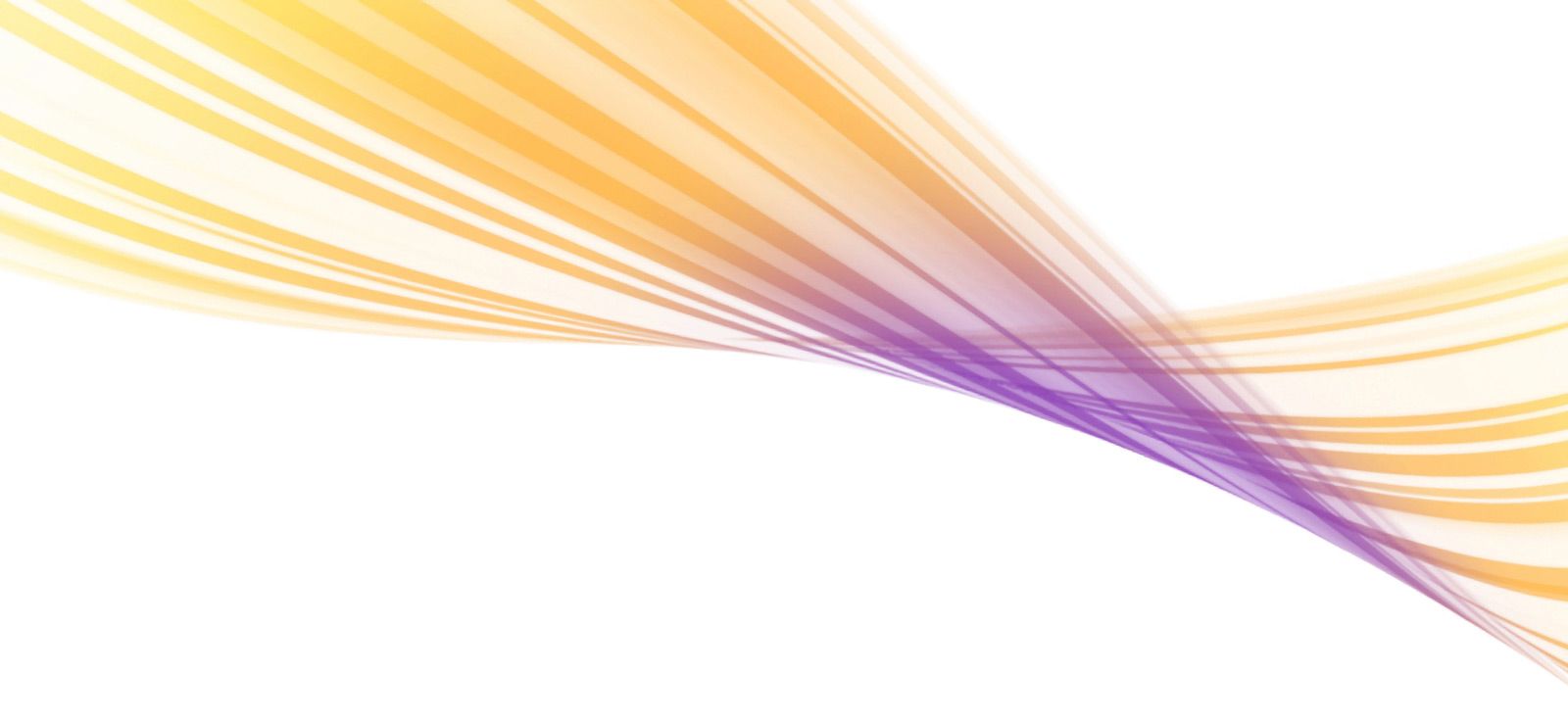 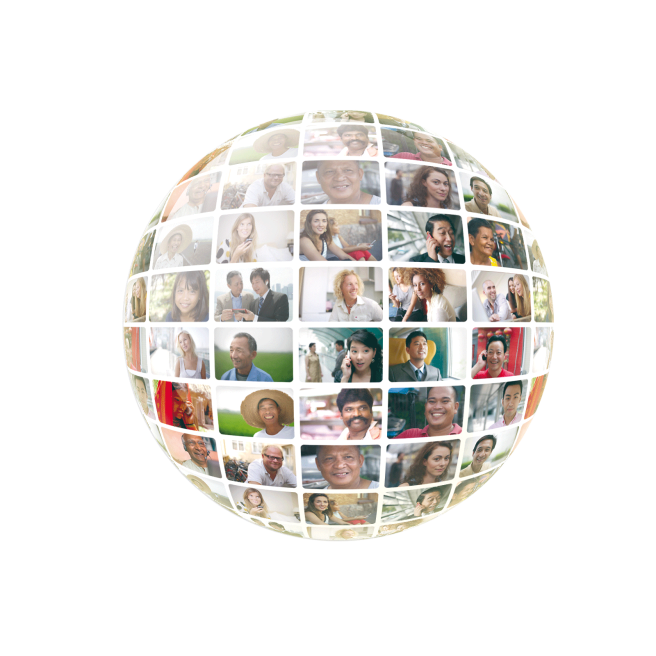 Reducing complexity & controlling cost
Establishing sustainable role in the ecosystem
Managing the “traffic” explosion
Keeping today´s customers & adding value
Driving efficiency & environmental sustainability
Introduction of smart grid generates the need for ICT in the utility sector
Improved operational efficiency & customer centricity with our solutions
Demand for ICT
ICT a key enabler for smart grid
Close integration of the electrical and ICT infrastructures
Significant similarities to Telco world exist








Telco assets will play a key role in the transformation of the electrical energy system
Smart Customer
Enable customers’ control and customer centricity
Rating and tariffing
Smart Grids
Communication
Demand control
Dynamic management of smart grids
Optimized processes and workflows
Smart Generation
Management of  distributed energy sources, generation and quality
ICT role in smart grids
Power utility – business challenge
ICT enablers
Communication
Smart customer
Real-time monitoring, control and payments
Prepaid systems 
Customer trust, privacy and acceptance for new services
Multivendor and multi-technology  management 
Billing and rating systems
Customer data management systems
Smart grids
Management of dynamic grids 
Network balancing with unpredictable generation
Management of active distributed resources
Two-way and real-time network element management
Flexible control of active resources and demand 
Integrated management of SG components
Smart generation
Collection and analysis of historical data to predict renewable generation
New management applications for distributed generation and customer demand 
Management of consumer behavior and distributed energy sources
Renewable generation is by nature difficult to forecast
Distributed generation influences quality 
Generation points may also be consumption points
Revolution of energy servicesEuropean market view
Improved operational efficiency & customer centricity with our solutions
Value added
Smart appliances
Ultra fast charging for eMobility
eMobility ”roaming”
Quick charging for eMobility
Real time tariffs
Remote management of consumption
Slow charging for eMobility
Longer-term
Bonus programs
Mid-term
Control loads for B2B
Basic services for eMobility
Near term
Management of distributed/ micro generation
Today (additional)
Energy services
Connection for micro-generation
Dynamic tariffs
Today (basic)
Prepaid Energy
Selection by eGeneration type
Day/night tariffs
Market priced contracts
Basic connection
Remote metering
Reports on consumption
Basic
Degree of utility control on service
Direct
Indirect
Smart steps towards fully-fledged smart grids
Real-time monitoring  and billing to enable dynamic tariffs and prepaid energy
Integration of distributed renewable power generation sources
Provision of charging points & management of the related billing infrastructure
Balance electricity supply and demand to reduce peaks and join in e-markets
Full Grid Connecti-vity
Support substation and distribution automation to ensure security of supply
SmartRating
Renewable Energy Managem.
eMobility
ActiveDemandResponse
kWh
Software – to enable value-add services and process high volumes of Smart Grid data traffic in near real-time
Connectivity – to provide an overall infrastructure with bi-directional communication
Services – expertise and support to build, run or outsource Smart Grid communications networks
[Speaker Notes: New business opportunities
Progress toward fully-fledged smart grids will almost certainly be achieved through a series of evolutionary steps based on specific short-term opportunities in specific markets. Currently these opportunities include:
Grid Automation – enhancing distribution automation by connecting all stations at all power levels of the grid and ensuring security of supply by identifying and isolating faulty grid components within the shortest time possible.
Smart Rating – real-time monitoring of, and billing for, electricity consumption, to enable a more flexible response to consumer needs through dynamic rather than fixed tariffing
Renewable Energy Management – the integration and management of distributed, decentralized and renewable power generation sources into the distribution network
eMobility – the provision of public and private charging points for electric vehicles, and the management of the related billing infrastructure
Demand Response – more efficiently managing the balance between electricity demand and supply, to enable utilities to reduce power peaks and micro-generators to participate in e-markets.

The ICT market for these and related Smart Grid solutions represents a significant business opportunity. By 2014, its estimated value will be EUR 39 billion, of which EUR 8.4 billion will be directly addressable by Nokia Siemens Networks To capitalize on this opportunity, Nokia Siemens Networks is focusing on solutions that meet immediate utility needs and deliver a rapid return on investment, while also laying future-proof foundations for further business transformation and scalability.

Portfolio building blocks
From the customer’s point of view the portfolio elements can be summarized under the following three headings or ‘building blocks’:
Software – To enable value-add services and functions in utility networks. This includes components such as network management systems, customer identity management systems and rating and billing systems, which are all required to process high volumes of Smart Grid data in near real-time in order to optimize efficiency, balance demand and supply and improve customer centricity. 
Connectivity – The access and backbone networks required to link remote premises or devices to each other and, where necessary, to centralized management facilities. Any combination of fixed and wireless technology, including powerline solutions, can be deployed to provide an overall infrastructure with bi-directional communication links according to individual customer requirements and local topography.
Services – The expertise and support that utilities will require either to build and run their own Smart Grid communications networks, or to partner with existing service providers, or to outsource their network operations function entirely.]
Rating and Billing related business challenges
Prepaid Energy Solution Architecture
ERP system
CRM
Customer Care
Business Intelligence
Customer Self Care
ERP Layer
Invoicing
Reports
Tariff  Management:
Time of Use rates
Dynamic rates
Basic energy rates
Rating and Tariffing
Top-up
Bonus programs
Notifications
Prepaid Energy
Basic energy rates
Time of Use rates
Dynamic rates
Bonus programs
Notifications
Prepaid Energy
Top-up
Meter Data Management
Meter Data Management
Mediation SW
Mediation SW
VEE
VEE
Versioned data storage
Versioned data storage
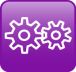 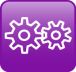 Application enablement
Application enablement
etc.
etc.
DataCollection
Meter data collection platform (Vendor 1)
Meter data collection platform (Vendor 2)
Connectionlayer
Home Area Network
Last Mile
Wide Area Network
Meters
Meters
Meters
Meters
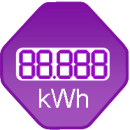 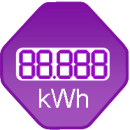 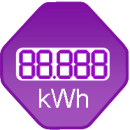 Smart Grid Solutions – wide variety of projects and customers
Telco-to-Wind application to extract data from various turbine vendors and normalize them into one unified view
Jointly develop, test and install a smart grid in the Kalasatama district of Helsinki, Finland
World’s first WiMAX network for full remote smart meter management in Victoria, Australia
Secure communication network to guarantee data security in the power distribution network of Turku Energia
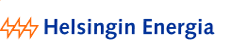 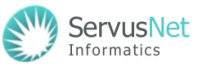 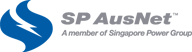 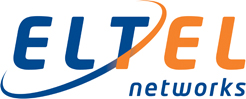 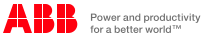 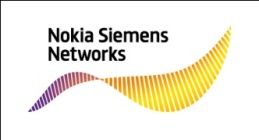 Field service management based on a SaaS modelfor automatic and most efficient allocation of resources
Enabling eMobility by adopting proven mo-bile communicationtechnology to manage subscribers and payment
New business models and ICT-solutions for e-mobility allowing attractive tariff concepts and value-added services
Increase bandwidth of communications network to keep DEWA in control of data from a growing number of substations
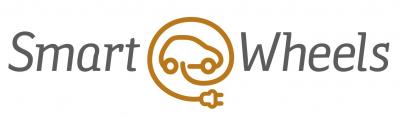 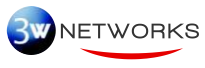 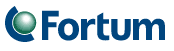 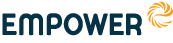 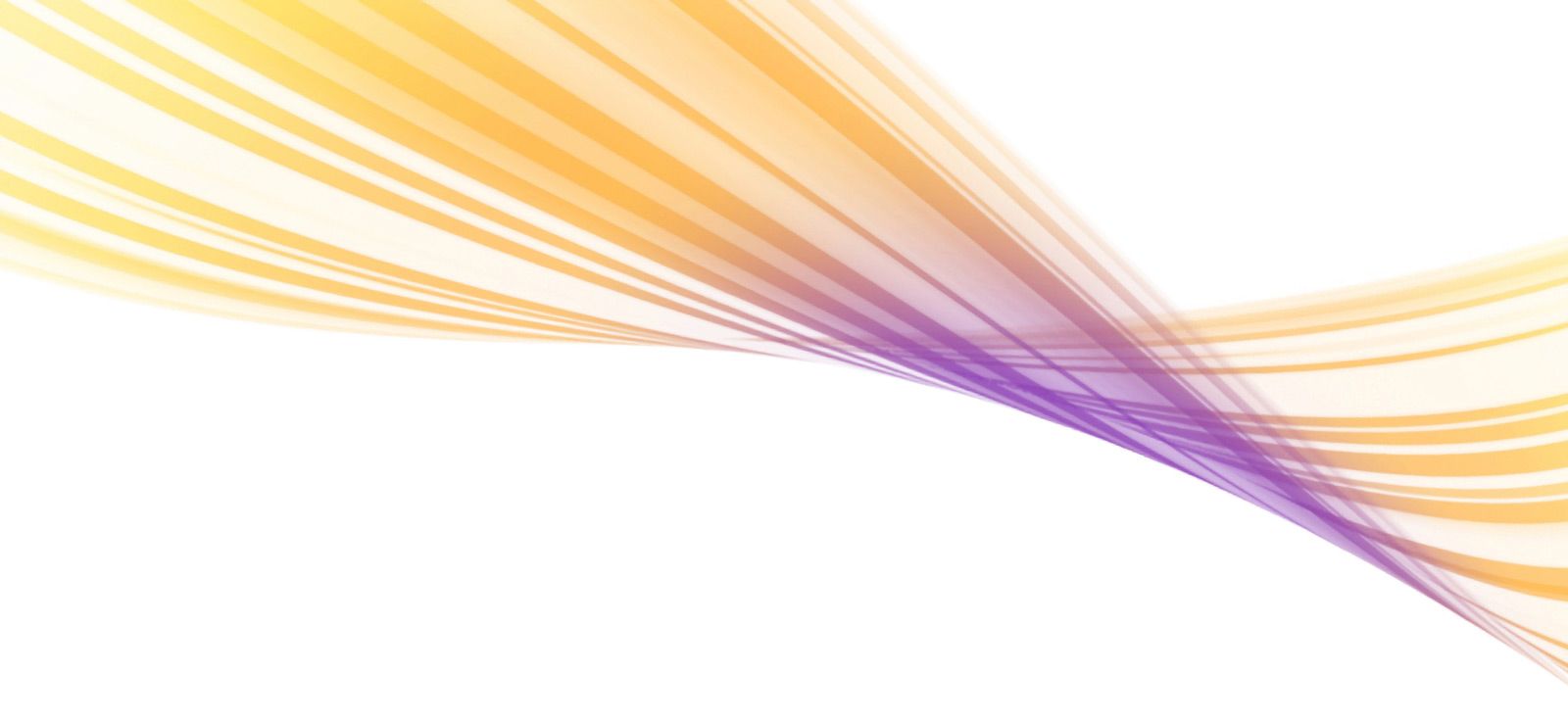 Thank you!